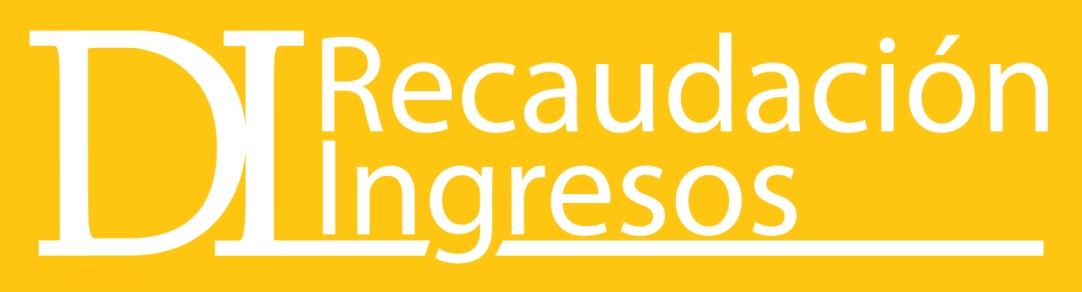 CLASIFICACION
VALORACION EN ADUANAS
ORIGEN
Componentes clave
Guías sobre verificación de reglas de origen preferenciales
Herramienta de diagnóstico
Infraestructura para tareas de clasificación
Guías prácticas para control (incluyendo bases de datos)
Guías auditorías a posteriori
Fase I
Herramienta de diagnóstico
Infraestructura para ACP
Estudio sobre precios de transferencia
Herramienta de diagnóstico
Guías para identificación de irregularidades de origen
Fase II
2012
Guías para ayudar a los Miembros en la terminación de contratos de inspección con el sector privado (inspección de pre-embarque/destino)
Análisis de evasión (brecha)
Organización de Conferencia Global sobre Recaudación
2015